A népszerűség is mulandó
A taníthatóság áldás
prédikátor könyve 4. rész 13-17. versek
13Többet ér a szegény, de bölcs gyermek a vén, de ostoba királynál, aki nem ismeri el, hogy figyelmeztetésre szorul. 14Amaz a fogházból is kikerül, és király lesz, még ha szegénynek született is emennek az uralkodása idején. 15Láttam, hogy aki csak él, és jár-kel a nap alatt, a másikkal, a gyermekkel tart, aki amannak a helyébe lép. 16Határtalanul nagy az a nép, amelynek élére kerül. De az utána következők már nem örülnek neki. Mert ez is hiábavalóság és hasztalan erőlködés. 
17Megfontoltan járj, amikor Isten házába mégy! Többet ér, ha hallgatva járulsz oda, mint ha áldozol az ostobák módjára, akik nem tudják, hogy rosszat tesznek!
A népszerűség mulandóbevezető gondolatok
SAUL ÉS DÁVID

DÁVID ÉS ABSOLON

JEROBOÁM ÉS SALAMON

Mi a közös ezekben a párosokban?
Ki vagyok én? Milyennek látnak az emberek?
a népszerűség az emberekből akar erőt meríteni magának
gyakran bizonytalanság, szorongás és megfelelési kényszer a velejárója
folyamatosan bizonyítania, igazolnia kell az értékét
kényszerpályán mozog, ahogyan az emberek kedvét keresi
a népszerűség sosem tarthat örökké
Jézus nem kereste a népszerűséget
élete céljának megfelelően élt
az Atya iránti engedelmesség által élvezte Isten jótetszését
az engedelmessége által szerzett örök nevet magának
nem hagyta, hogy döntéseiben befolyásolja őt az emberek hangulata
Csábító NÉPSZERŰSÉG
„Most tehát az embereket akarom meggyőzni vagy Istent? Vagy embereknek igyekszem tetszeni? Ha még mindig embereknek akarnék tetszeni, nem volnék Krisztus szolgája.” 
Gal 1,10
A taníthatóság bölcsességet és rugalmasságot eredményez
a taníthatóság nem a kor függvénye
a gyermeki alázat hozzásegít a bölcsességhez
az ostobaság és a felfuvalkodottság szereti egymást
Mindig tanulhatunk egymástól is
a gyermekeink nevelése közben sem csak mi tanítjuk őket, hanem ők is tanítanak bennünket
annak elismerése, hogy nem tudunk mindent, nem tesz bennünket kevésbé értékessé
a tanítható ember idős korban is fejlődik – az agyunk képes rá

„Az igaz virul, mint a pálmafa, magasra nő, mint a libánoni cédrus. Az Úr házában vannak elültetve, ott virulnak Istenünk udvarain. Öregkorban is sarjat hajtanak, dús lombúak és zöldek maradnak.” 
Zsolt 92,13-15
A Taníthatóság áldás
„Többet ér a szegény, de bölcs gyermek a vén, de ostoba királynál, aki nem ismeri el, hogy figyelmeztetésre szorul.” 
Préd 4,13
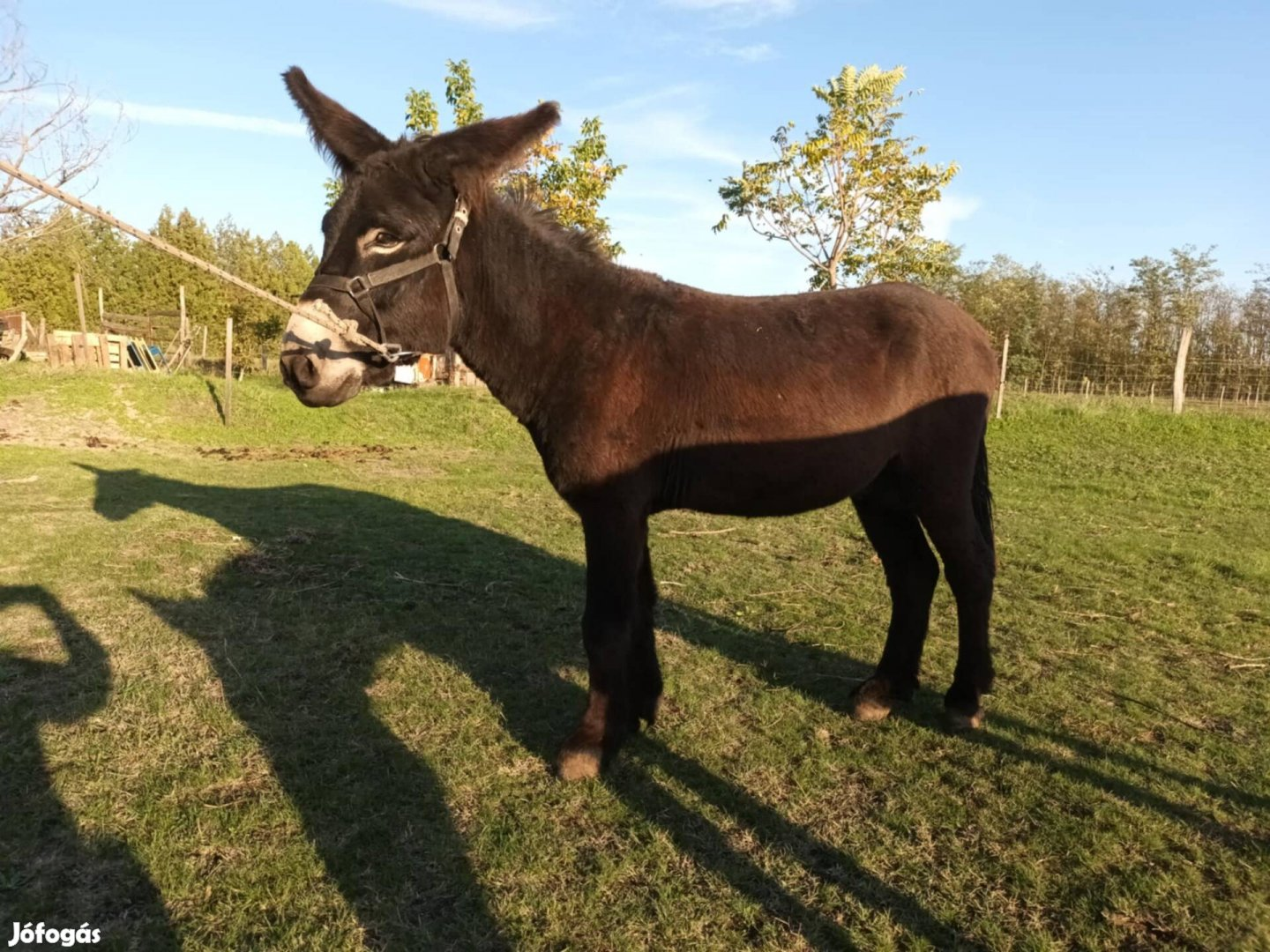 Hogyan jelenj meg Isten előtt?
alázatos csendben
Istent sem a népszerűségünk, sem pedig a vélt bölcsességünk nem nyűgözi le
legyen nyitott a szíved arra, hogy tanulj és engedelmeskedj
Isten előtt kedves, ha kész vagy követni a vezetését
istenfélelem
„Megfontoltan járj, amikor Isten házába mégy! Többet ér, ha hallgatva járulsz oda, mint ha áldozol az ostobák módjára, akik nem tudják, hogy rosszat tesznek!” 
Préd 4,17
A népszerűség mulandózáró gondolatok
A NÉPSZERŰSÉG IS HIÁBAVALÓSÁG

MILYEN LENNE AZ ÉLETÜNK, HA NEM KERGETNÉNK HIÁBAVALÓSÁGOKAT?

A Prédikátor könyvének fő üzenete: mindazok a dolgok önmagukban teljesen értelmetlenek, amelyek ideiglenesek, és nem tartanak meg.
GONDOLJUK VÉGIG ALAPOSAN, MI AD AZ ÉLETNEK IGAZI ÉRTELMET.
(munka, hírnév és dicsőség, tudomány és bölcsesség, gazdagság, élvezetek)